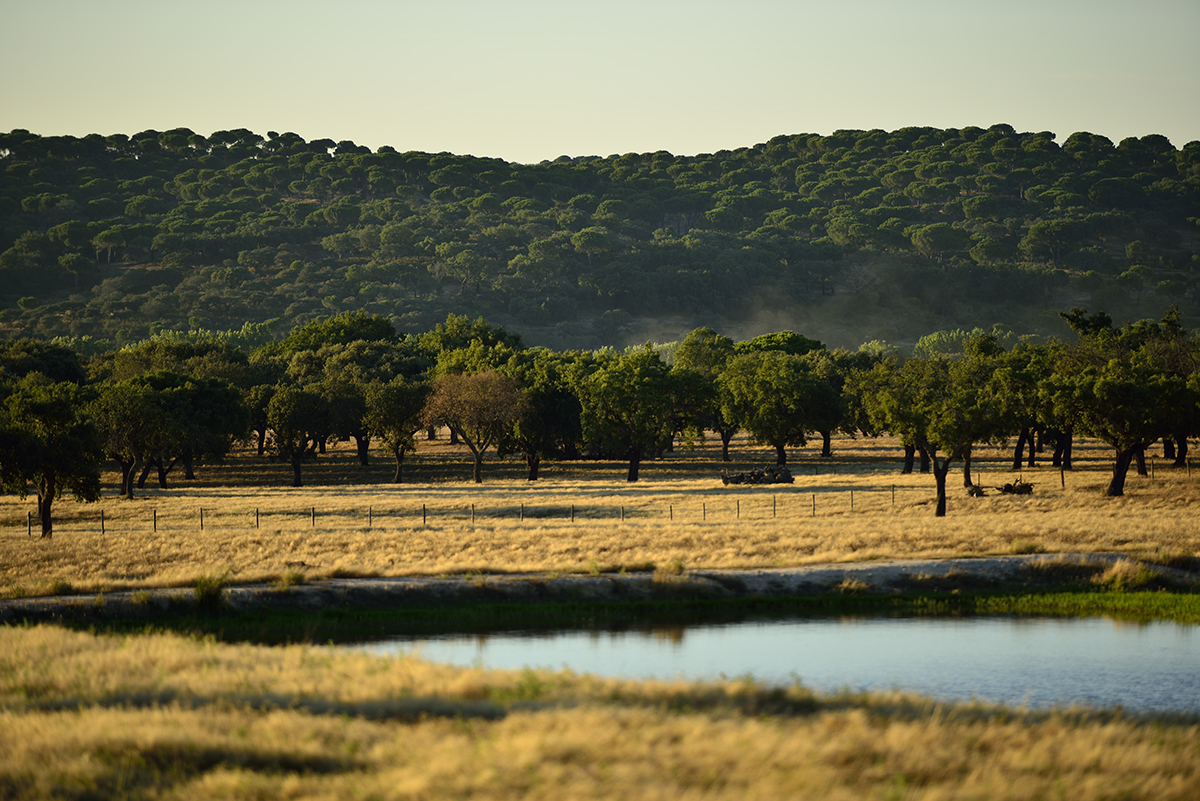 Corticeira Amorim
19 Anos de presença na Tunísia
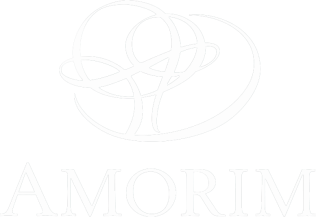 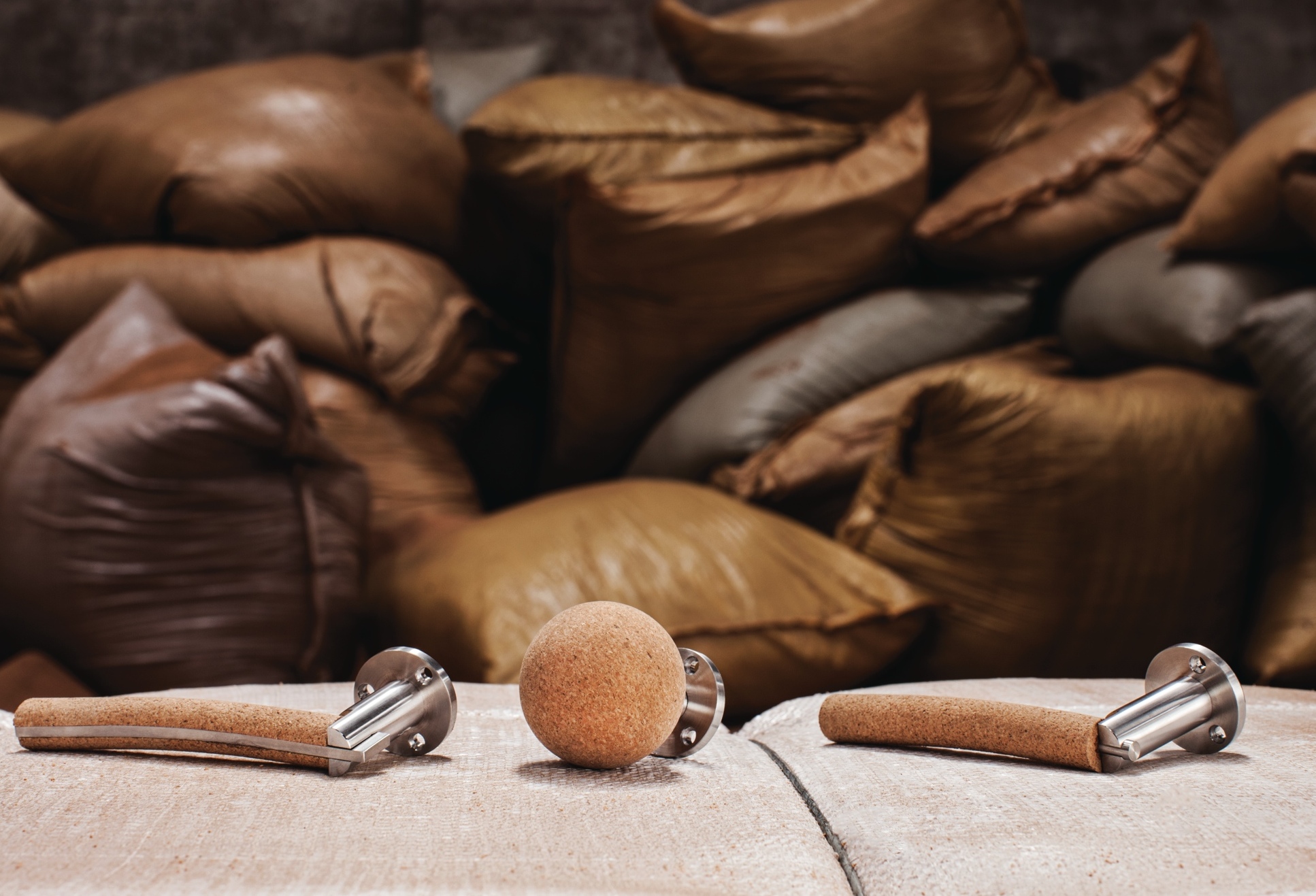 CORTICEIRA AMORIM
A maior empresa mundial de produtos de cortiça
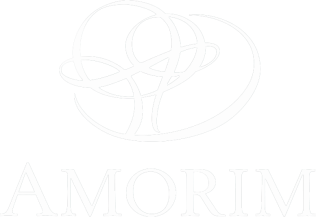 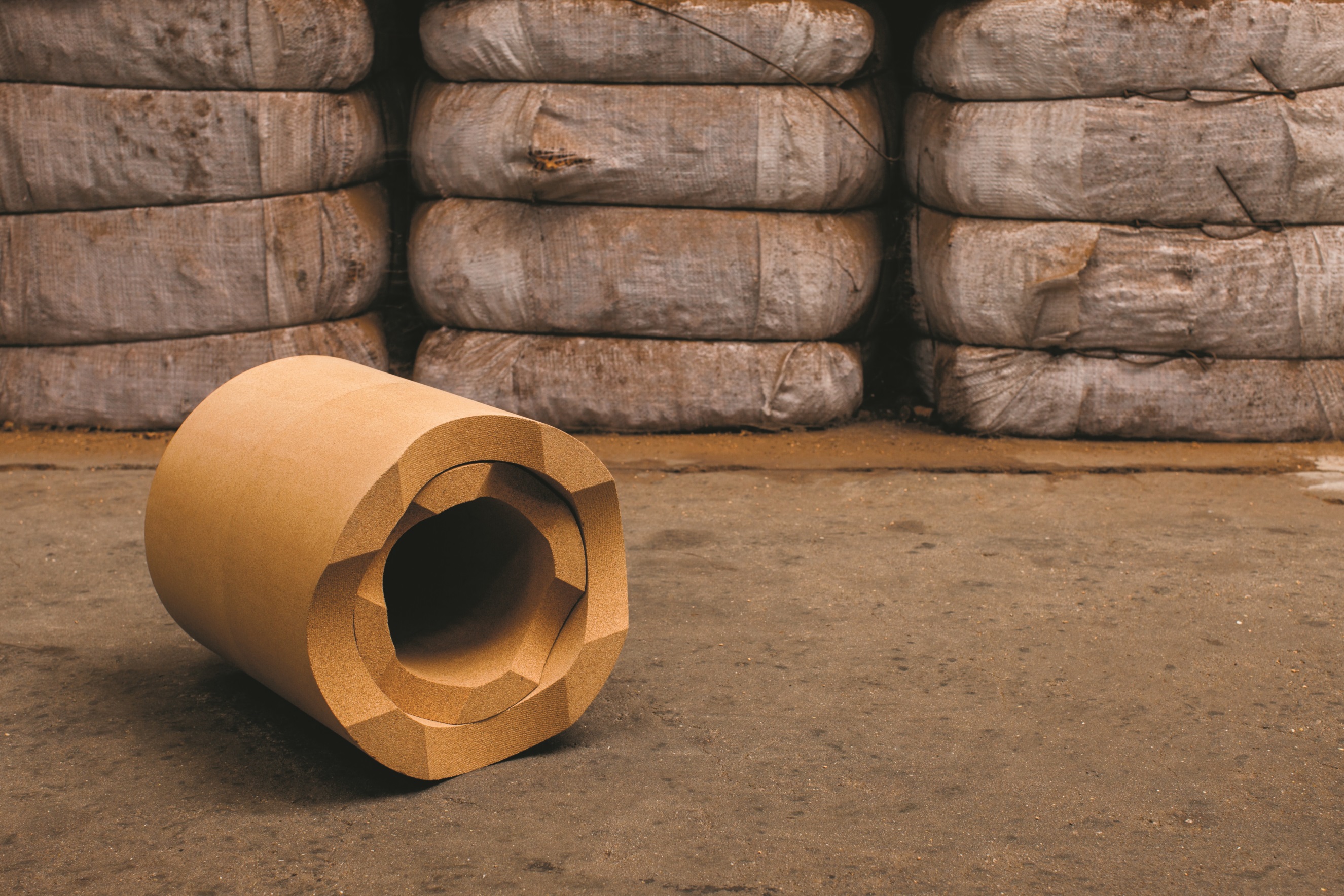 Corticeira 
Amorim
PRINCIPAIS
INDICADORES
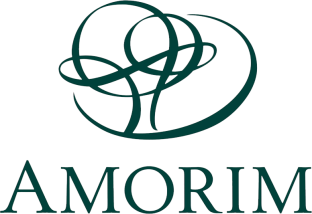 35% da transformação mundial de cortiça
605 M€ de vendas anuais
22k clientes
95% de exportações para mais de 100 países
7,5 M€ investimento anual em I&D
34 unidades com certificação FSC
3500 colaboradores
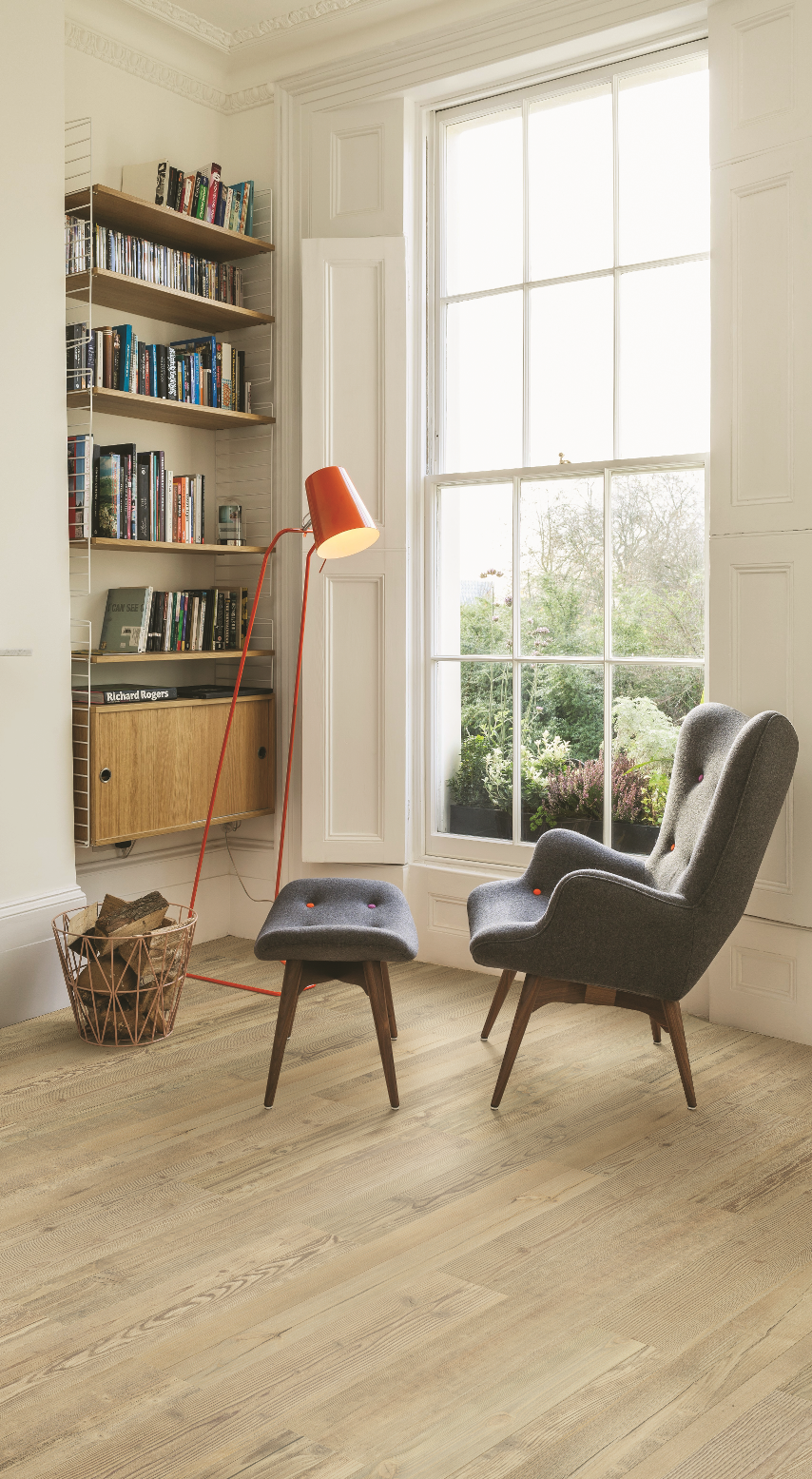 Corticeira 
Amorim
EVOLUÇÃO DE
VENDAS
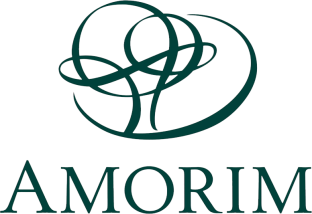 Uma evolução baseada em: 
I&D, performance e valor premium
M€
Corticeira 
Amorim
PORTEFÓLIO
DE CLIENTES
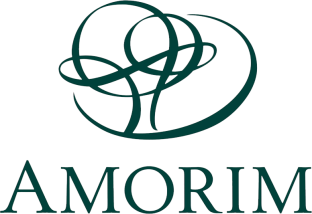 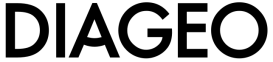 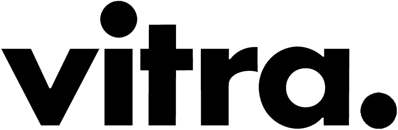 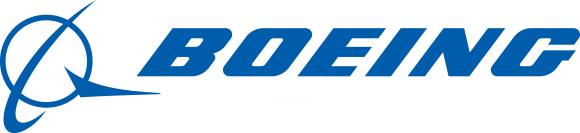 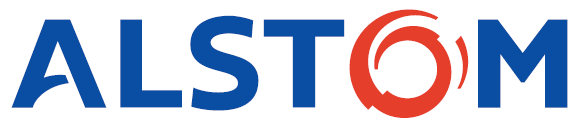 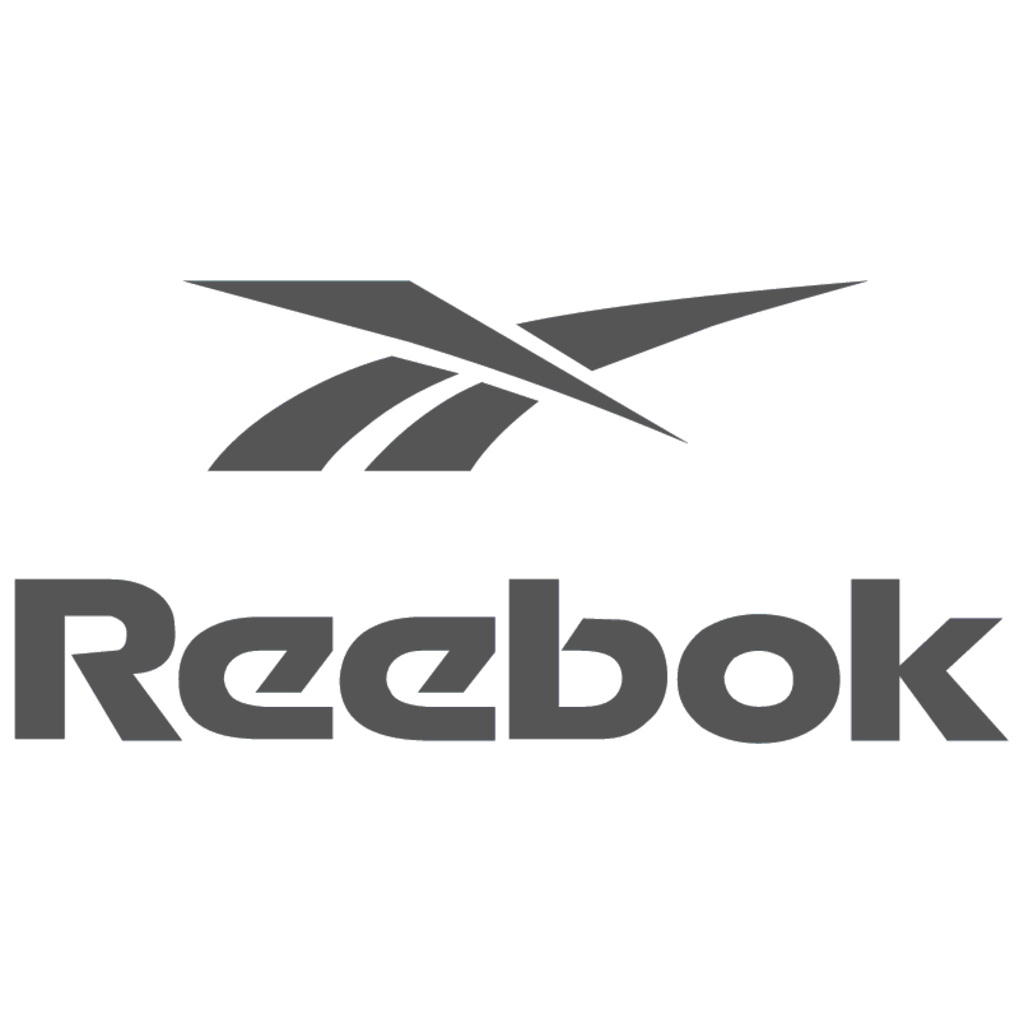 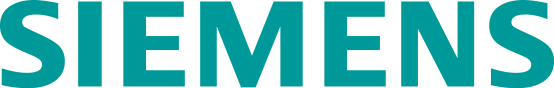 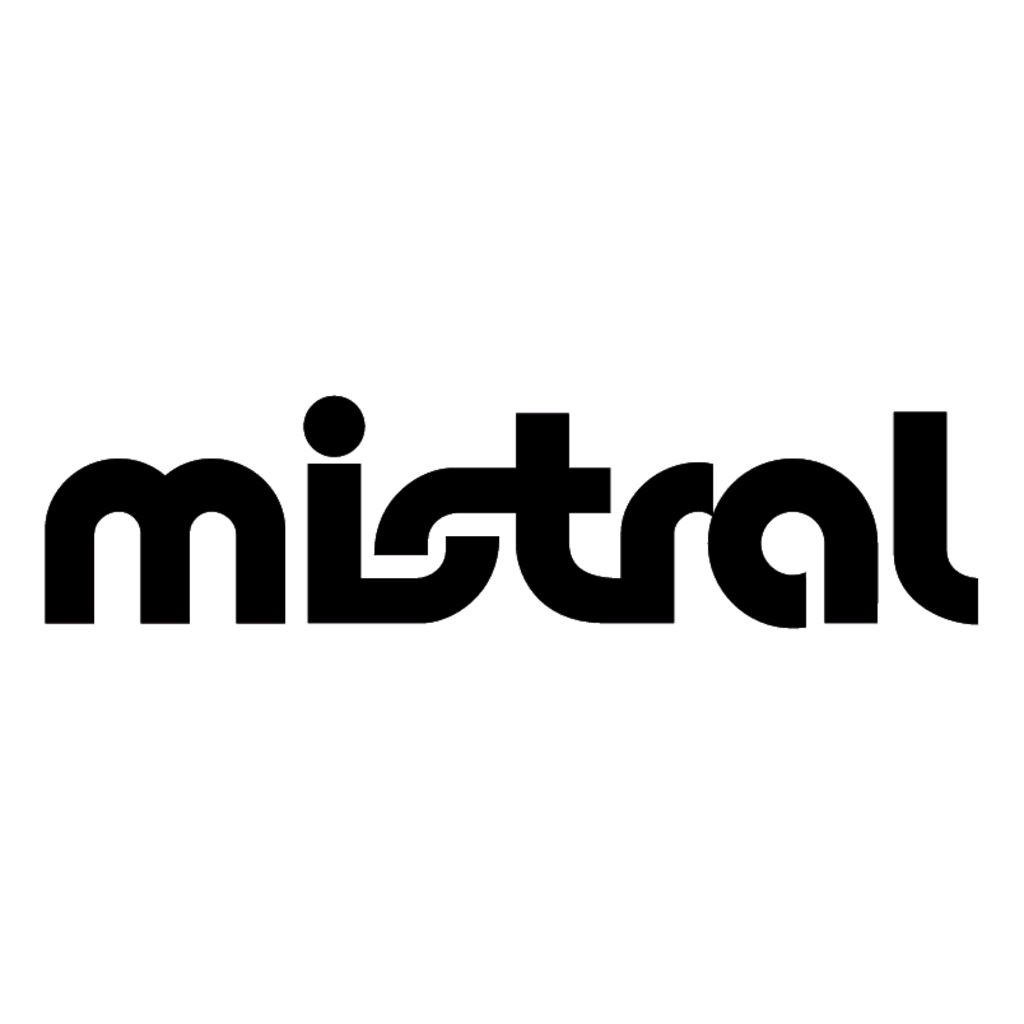 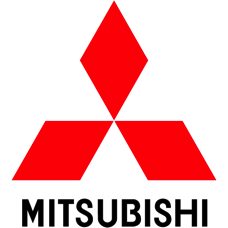 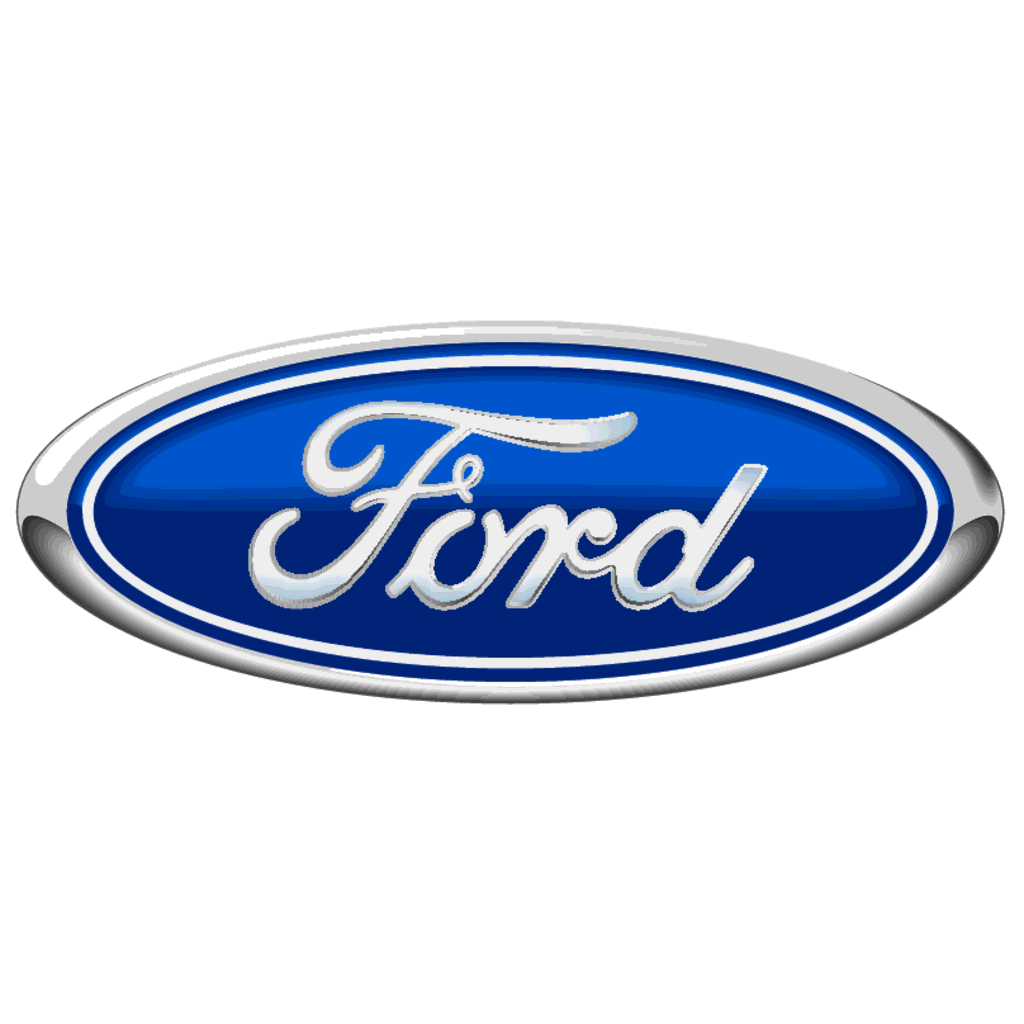 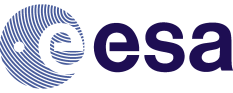 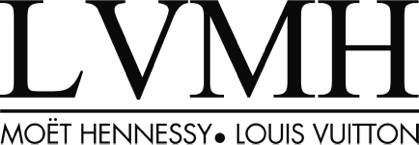 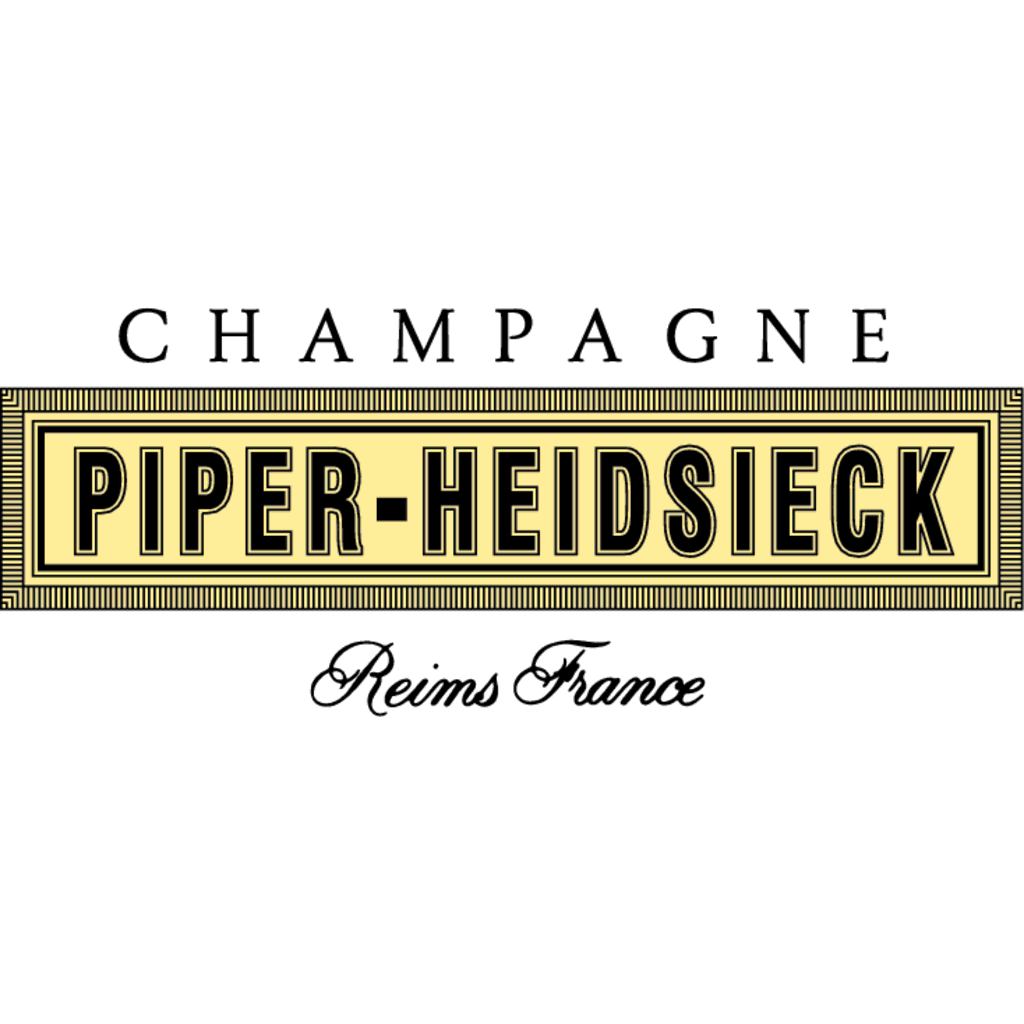 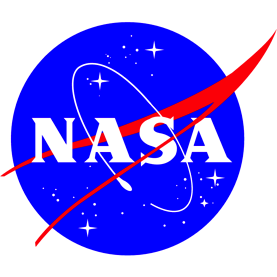 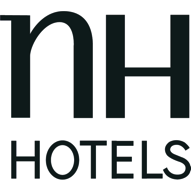 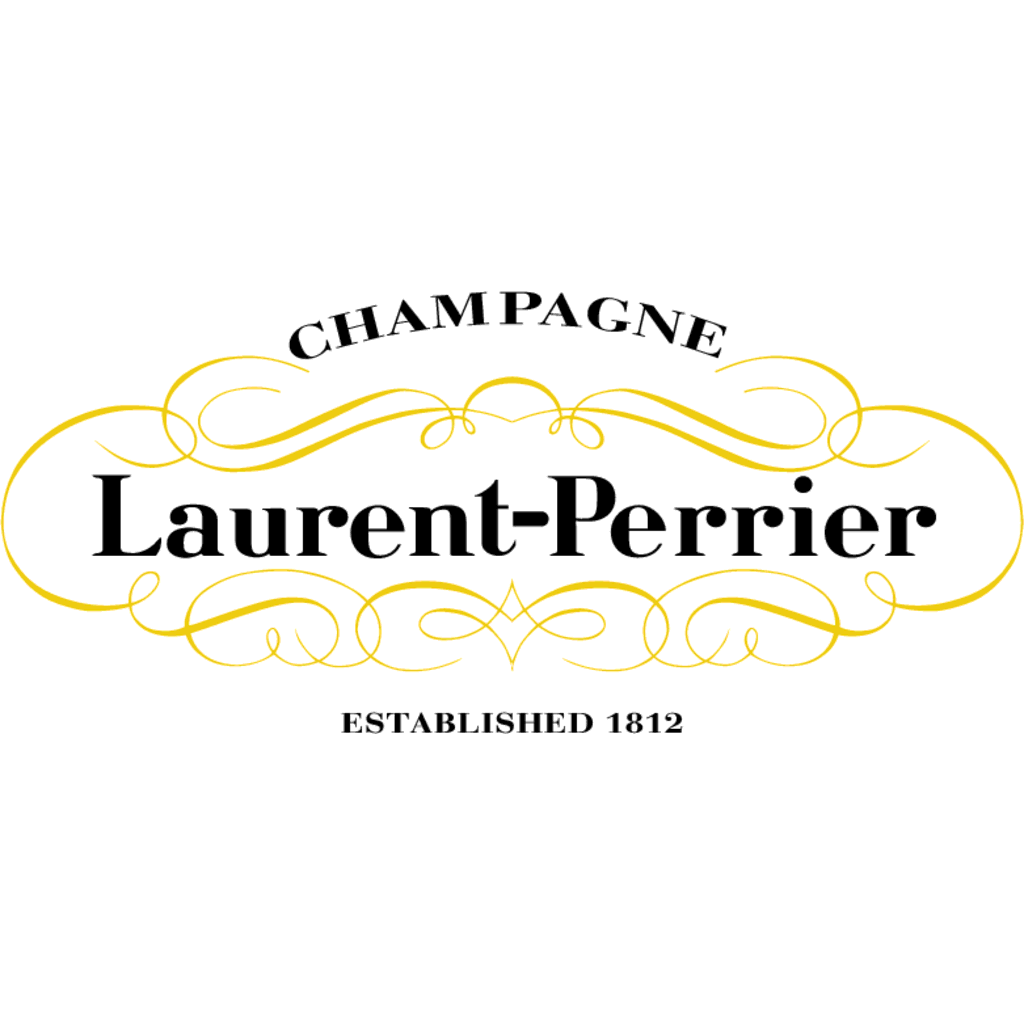 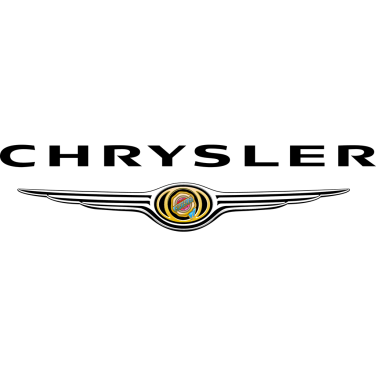 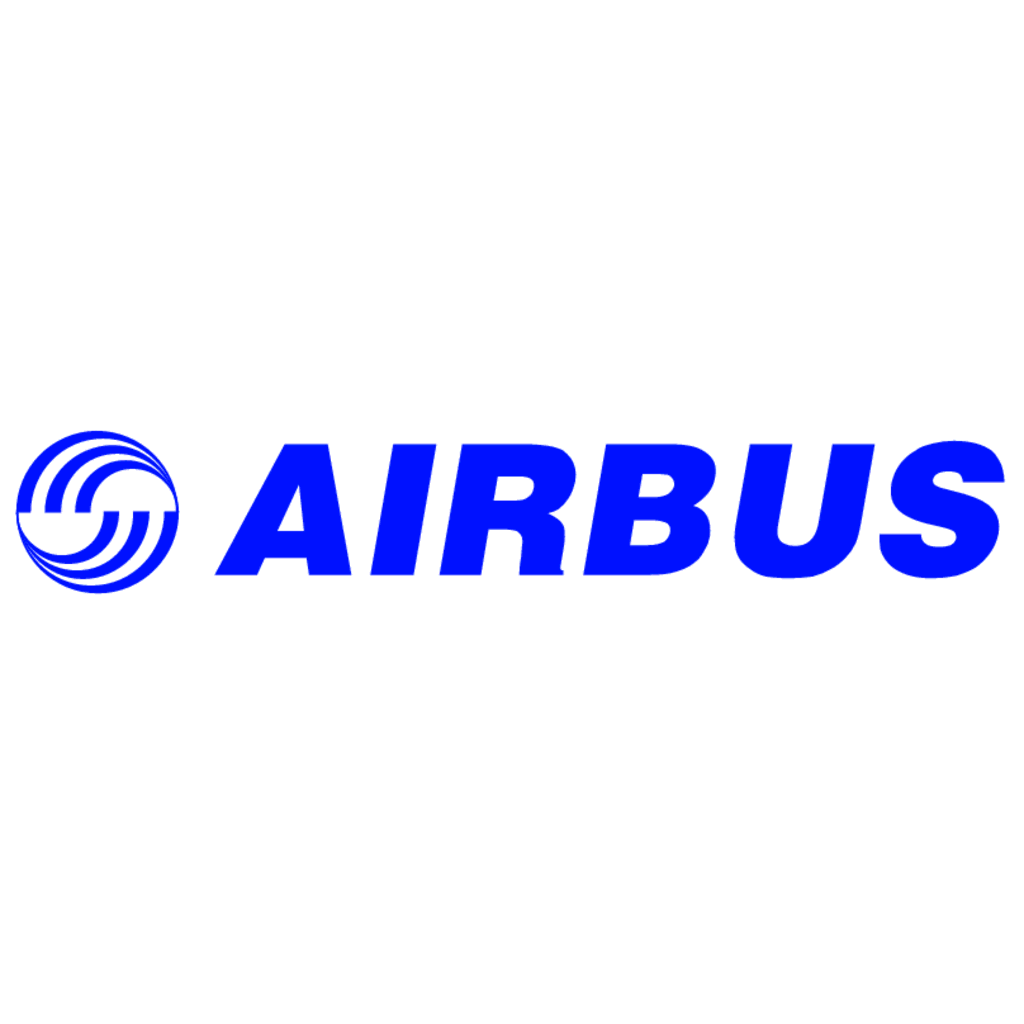 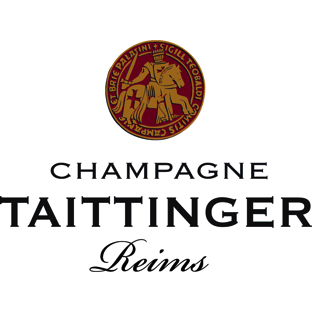 Incluindo 
algumas das organizações mais exigentes do mundo em termos de qualidade
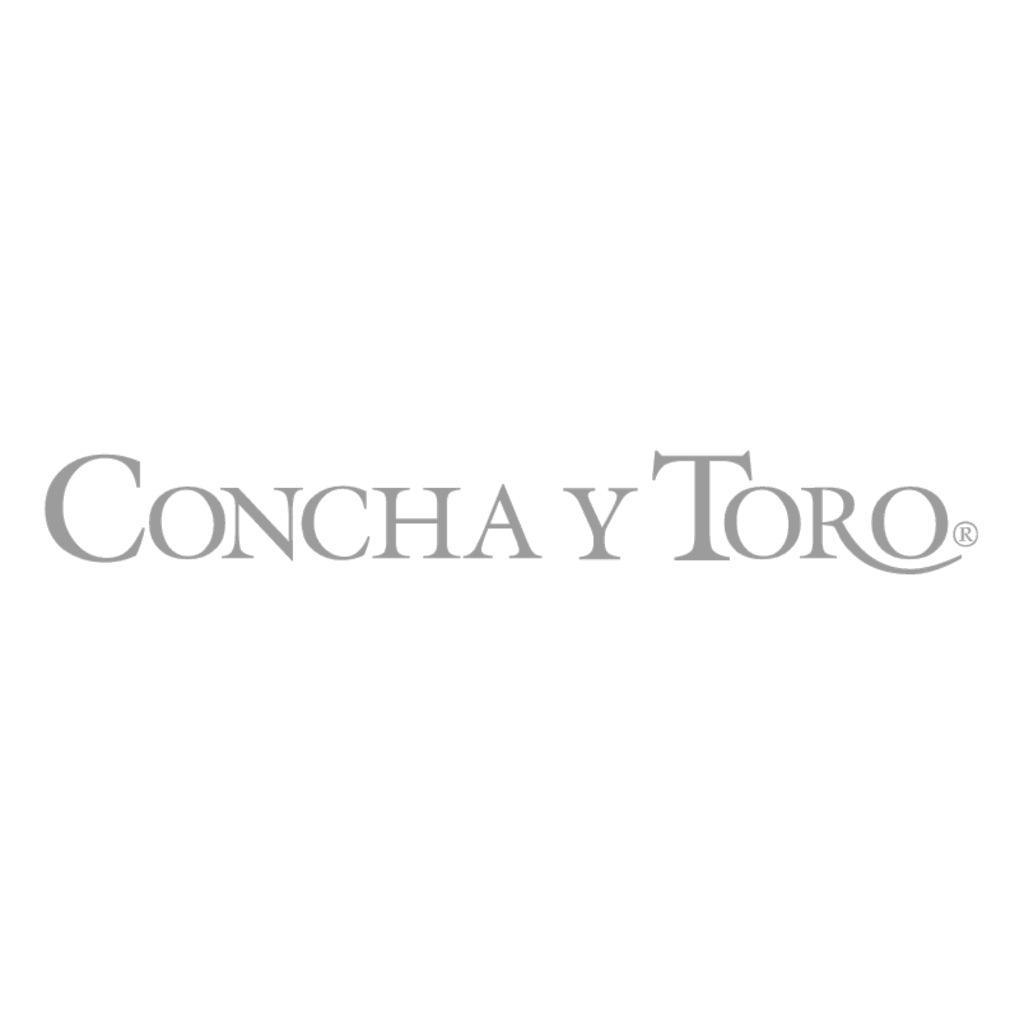 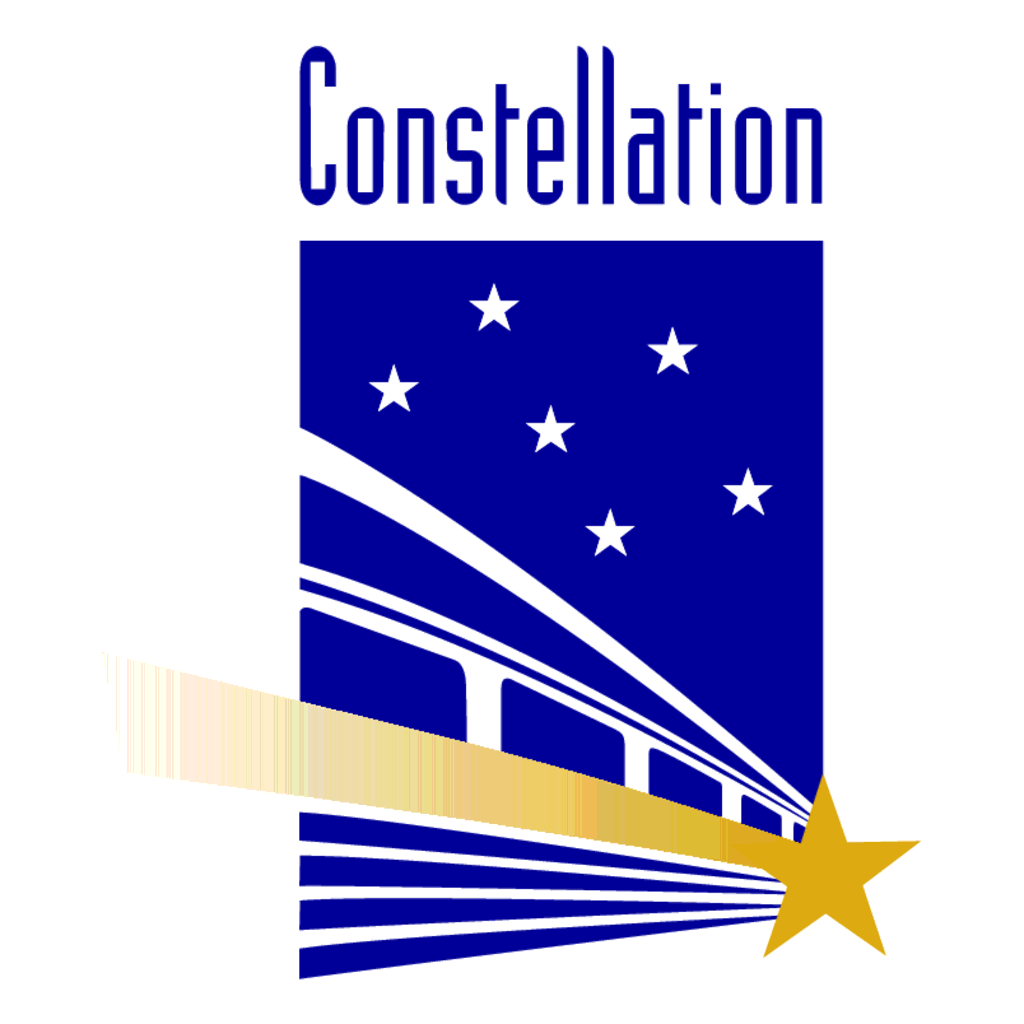 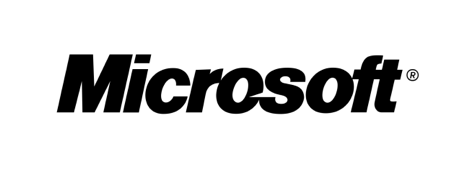 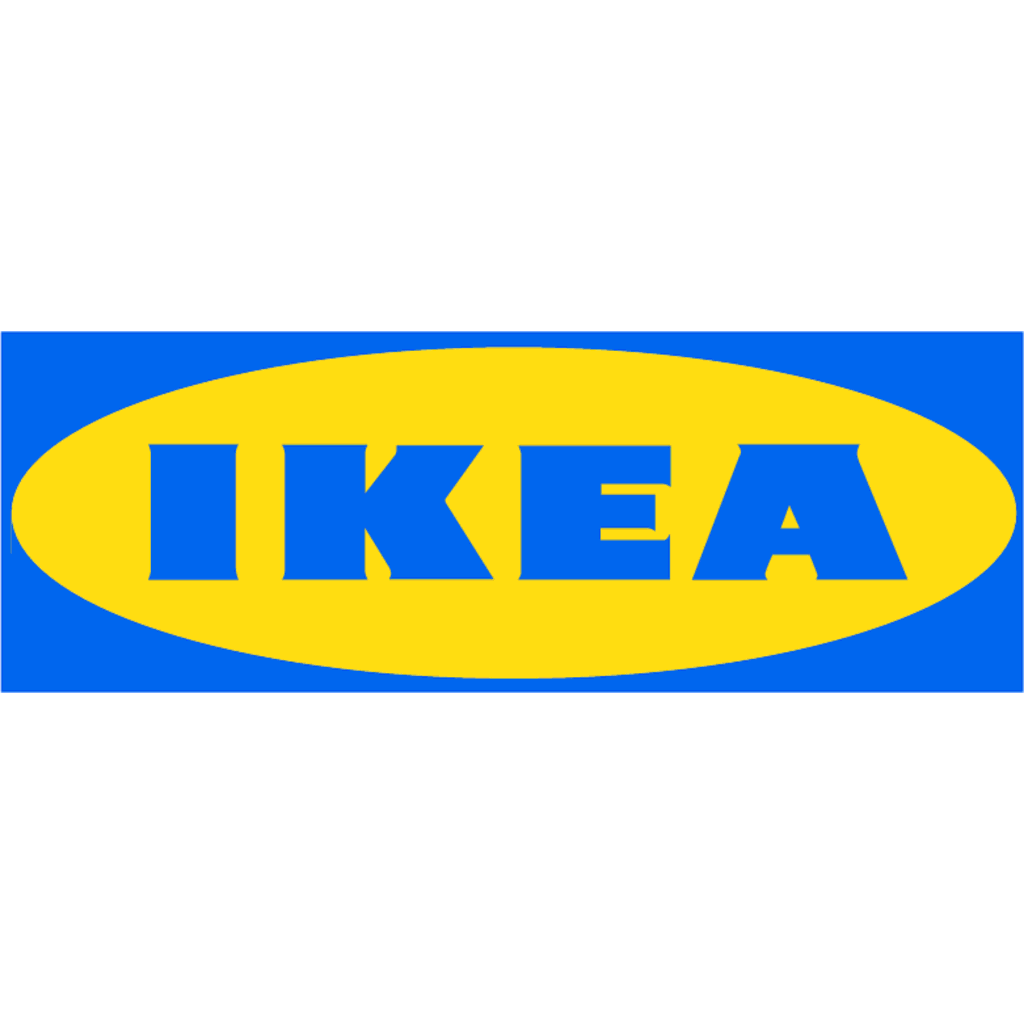 Corticeira 
Amorim
PRESENÇA
MUNDIAL
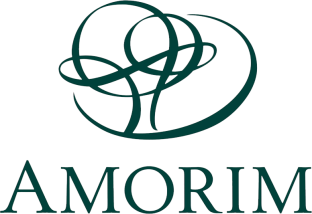 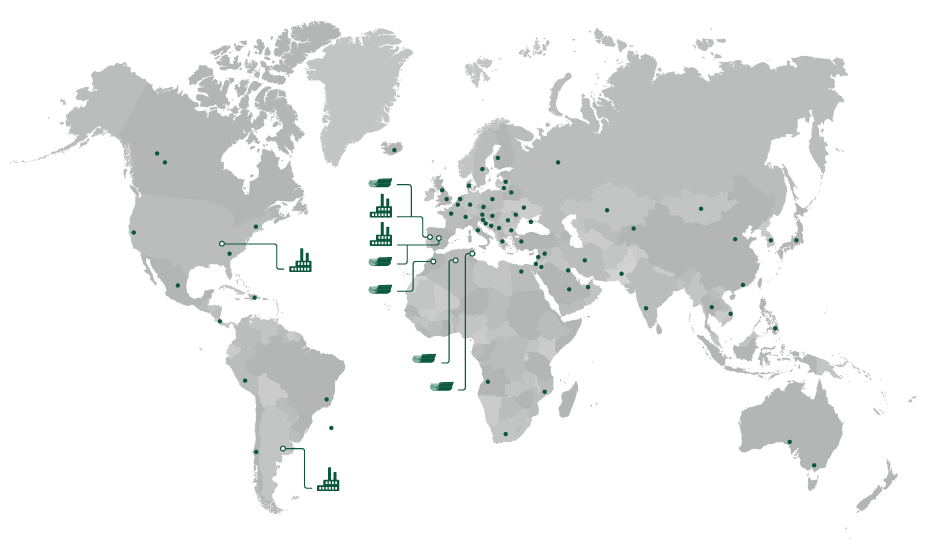 11 Unidades Industriais de Matérias-Primas
19 Unidades Industriais de Soluções de Cortiça
42 Empresas de Distribuição
11 Joint Ventures
248 Principais agentes
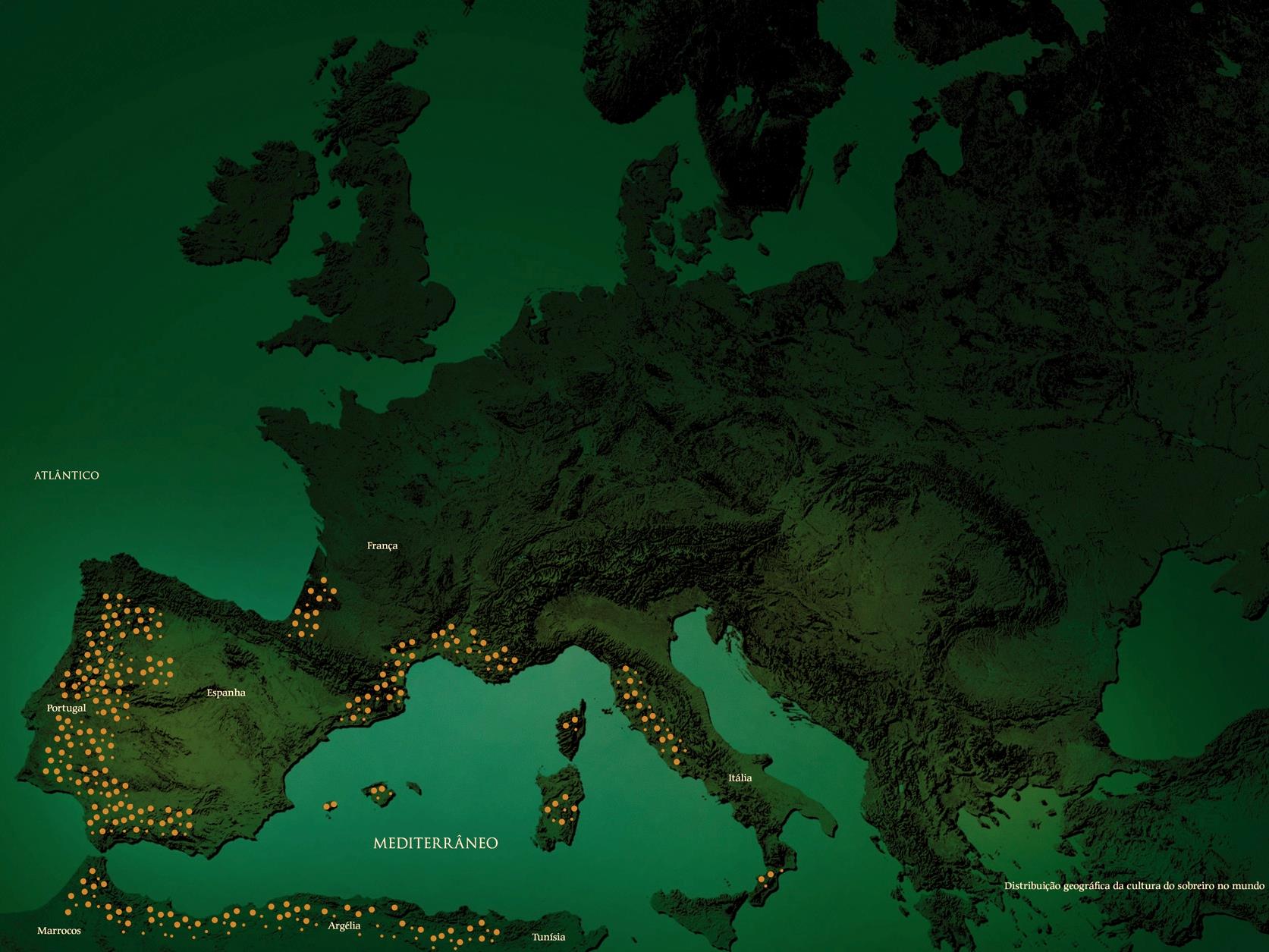 2.2 
milhões de hectares de floresta de sobro
Bacia Ocidental do Mediterrâneo
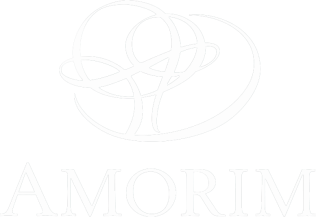 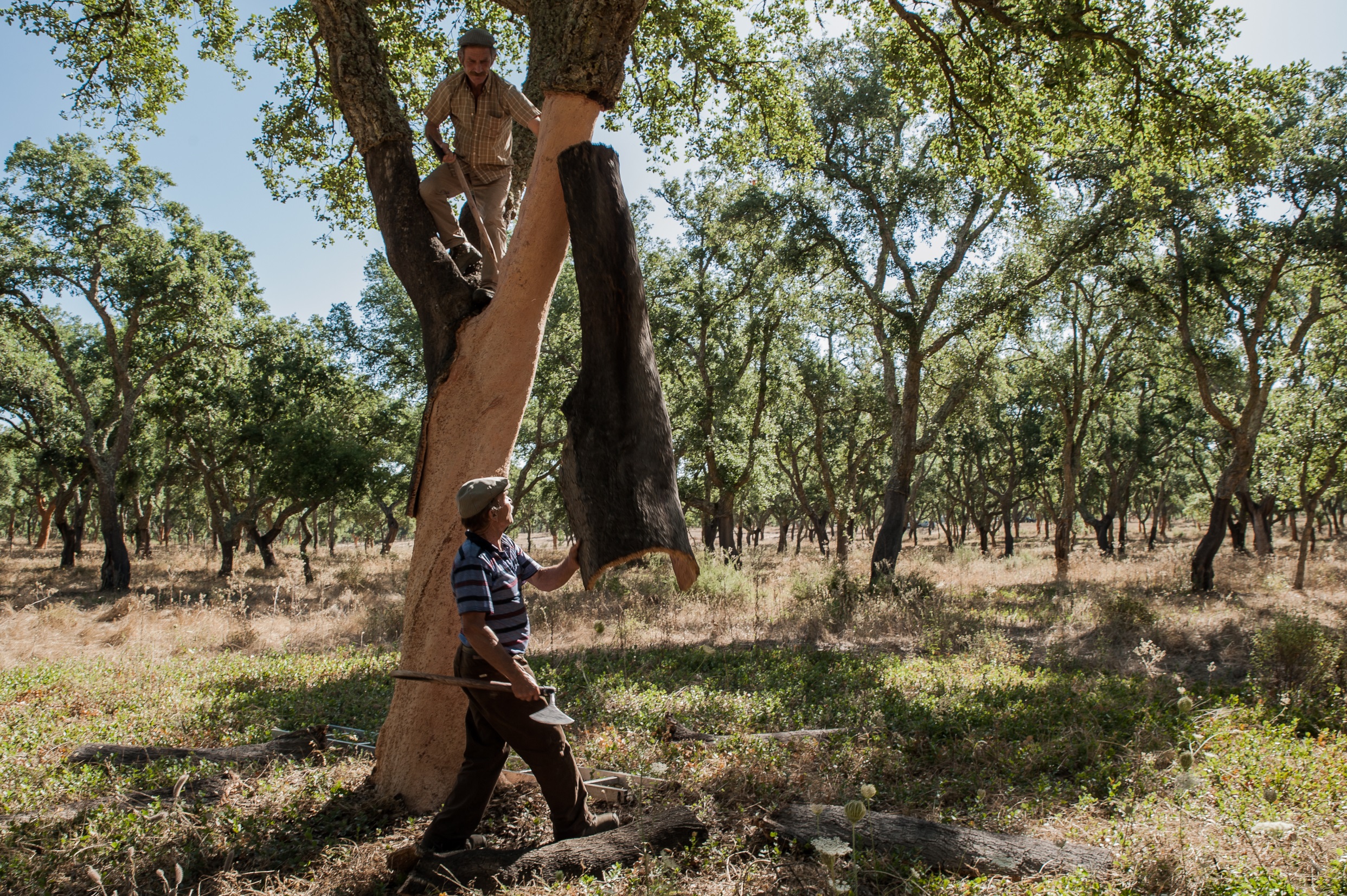 PRESENÇA NA TUNÍSIA
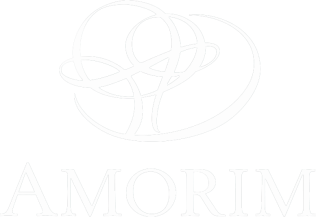 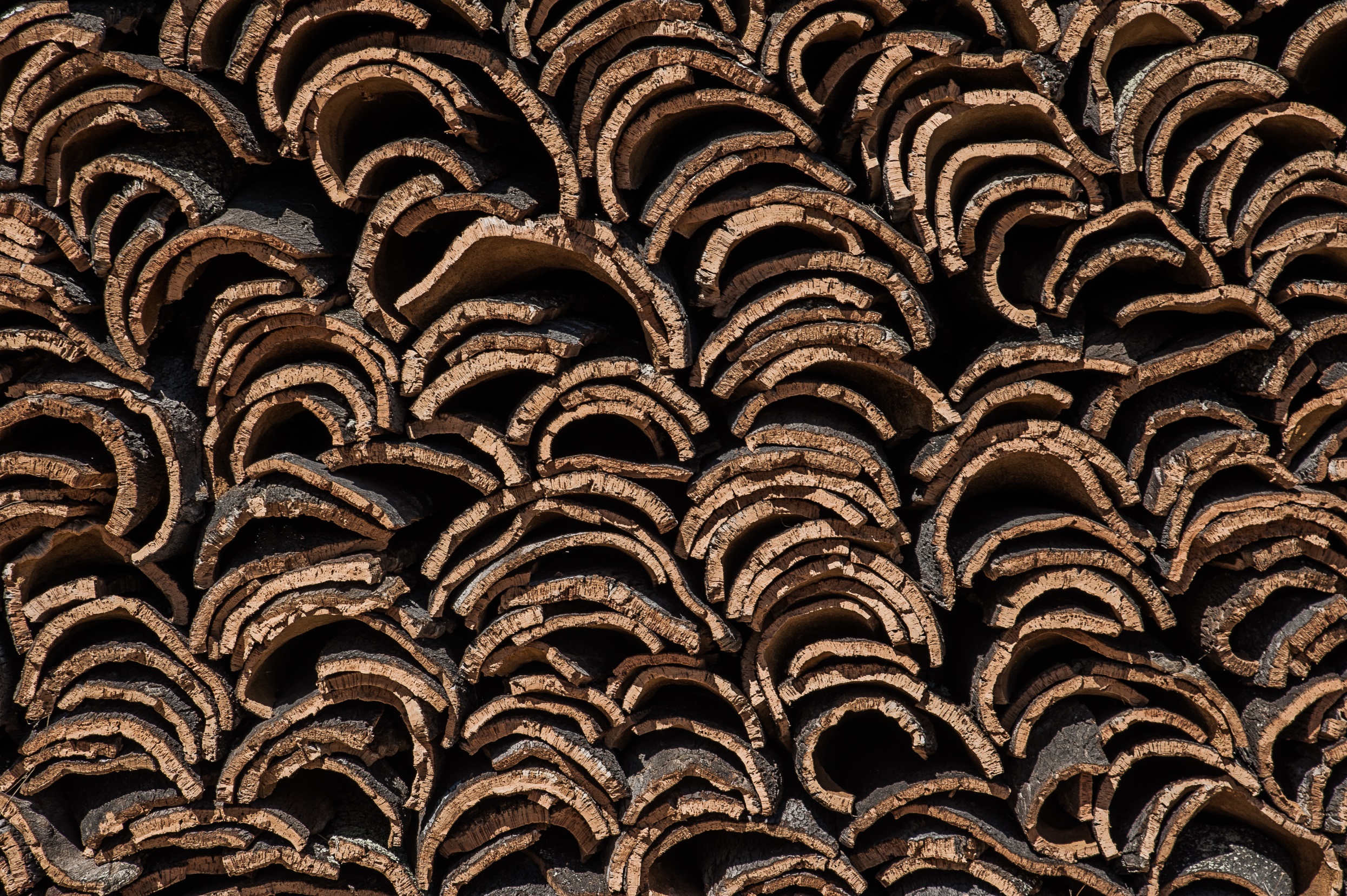 Corticeira 
Amorim
Presença na 
Tunísia
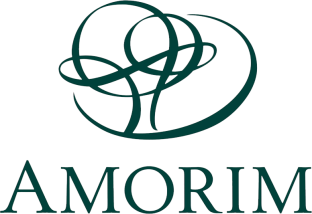 PRINCIPAIS DATAS

1997 – Aquisição de uma participação minoritária na empresa FLT;

2001 – Participação no processo de privatização da da  empresa nacional de cortiça da Tunísia, a SNL;

2005 – Aquisição de uma participação minoritária na empresa STIB;
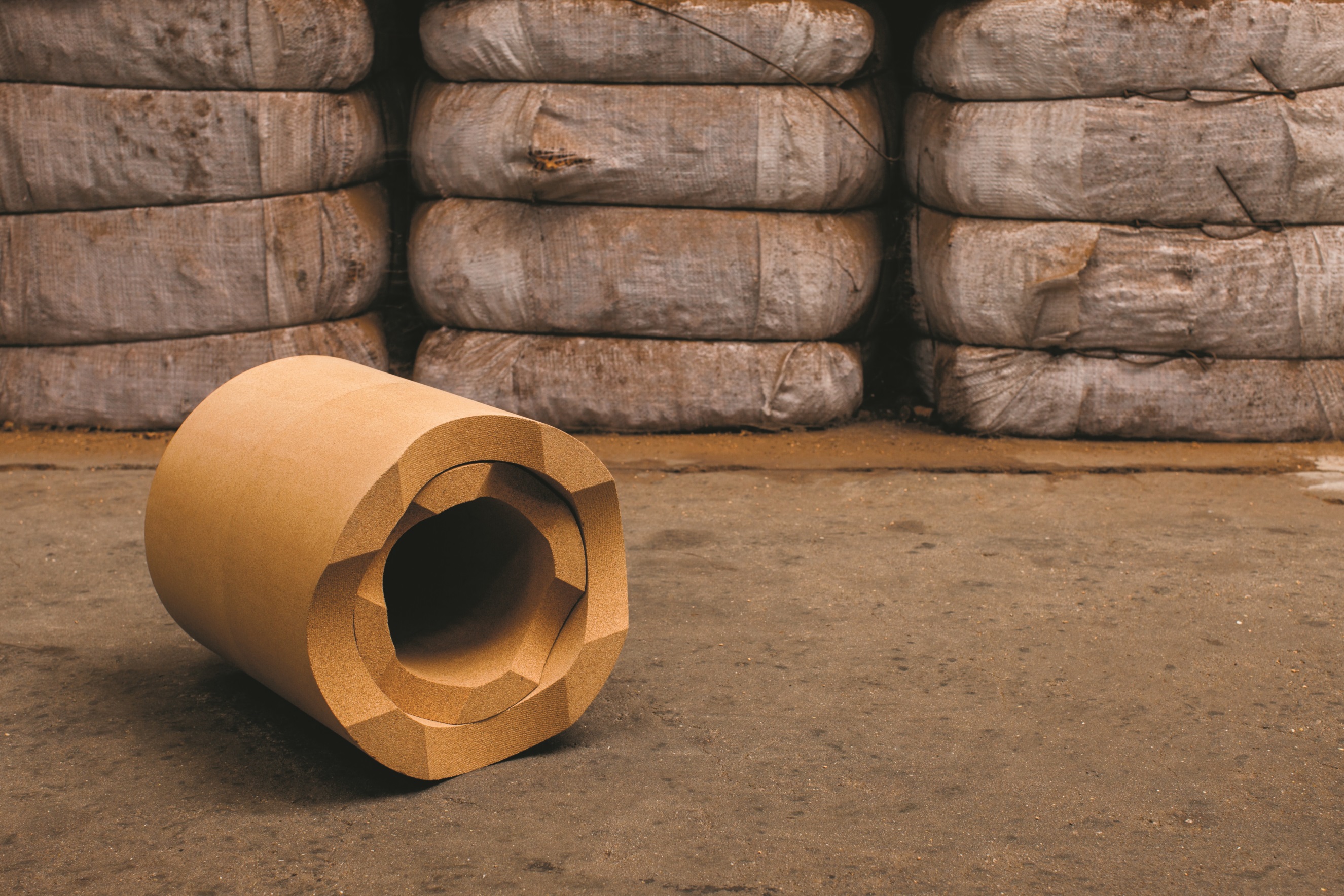 Corticeira 
Amorim
Presença na
Tunísia
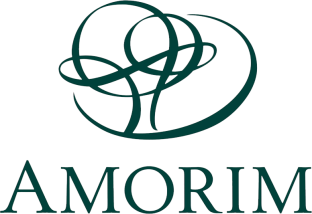 Duas áreas de atuação:


Mercado local de produtos de cortiça;



Exportação com principal incidência em Portugal e Espanha;
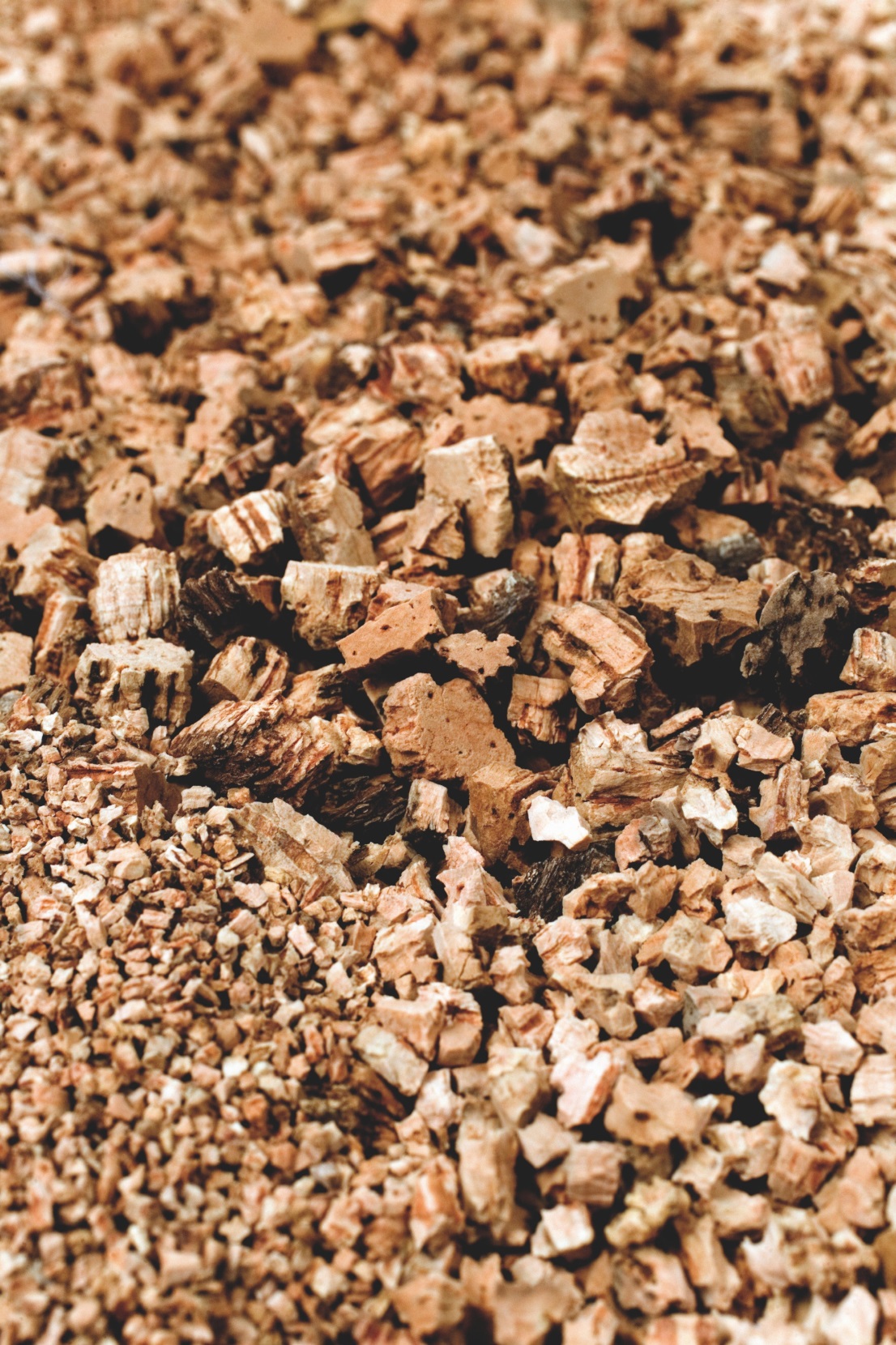 Corticeira 
Amorim
Presença na
Tunísia
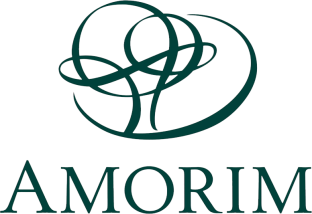 Principal empregador  privado na região de Tabarka

	Mantemos de forma regular uma média de 100 	colaboradores todos de nacionalidade tunisina 	incluindo o Diretor da empresa;

 Instalações fabris

	A fábrica da SNL está implementada num terreno de 	15 hectares em Tabarka;

 Equipamentos sociais

	Na fábrica existe uma cantina onde diariamente a 	empresa garante uma refeição aos seus colaboradores;
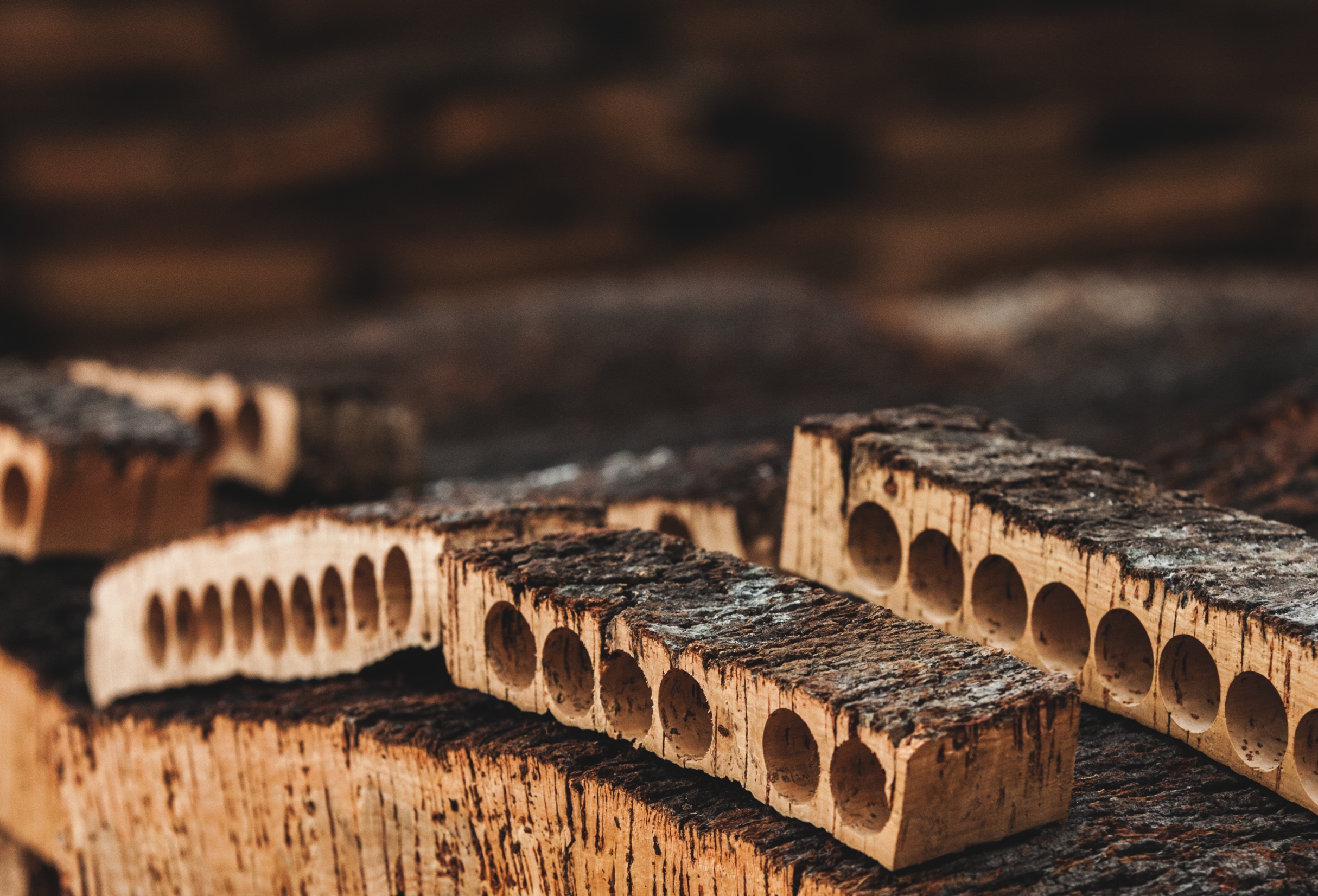 Corticeira 
Amorim
Presença na
Tunísia
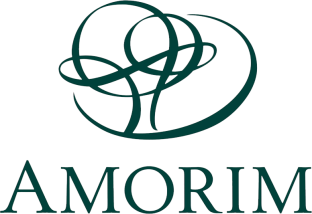 Participação na Adjudicação Pública de Cortiça

	Desde 1997 somos com regularidade o principal 	comprador da cortiça vendida pelo Estado Tunisino;

 Colaboradores

	Mantemos de forma regular uma média de 100 	colaboradores todos de nacionalidade tunisina;


 Política de investimentos

	A empresa está hoje capacitada para responder aos 	mercados mais exigentes, dispondo de uma 	capacidade instalada que nos permite consumir a 	totalidade da cortiça extraída na Tunísia;
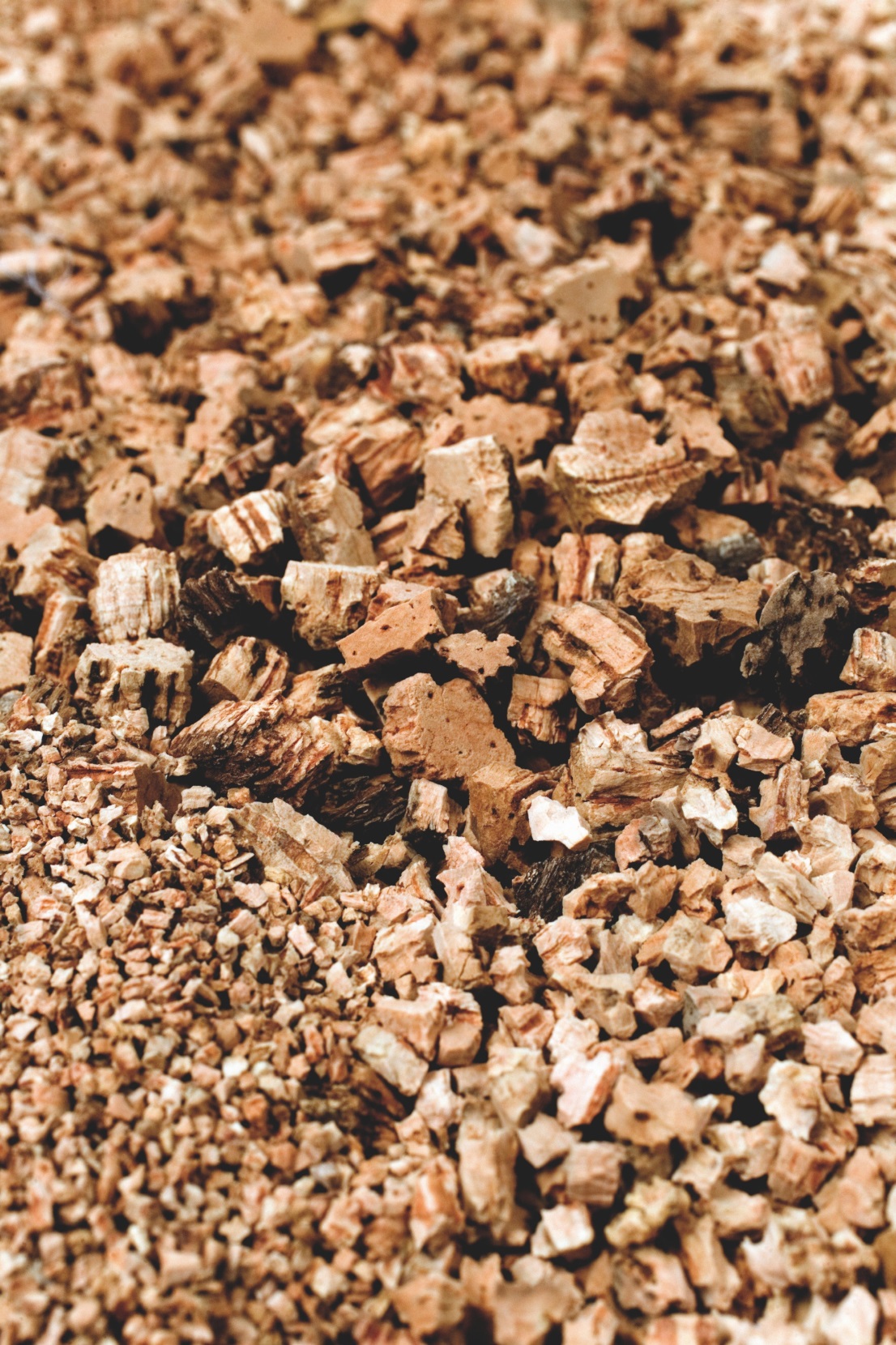 Corticeira 
Amorim
Presença na
Tunísia
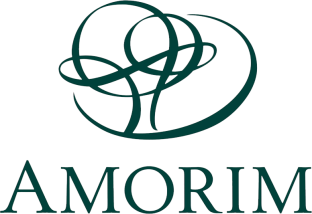 Perspetivas para o futuro

Trabalhar com o governo da Tunísia para:

Aumentar a produtividade das florestas de sobreiro da Tunísia;

Melhorar a qualidade da cortiça extraída;

Formar operadores silvicolas de forme a eliminar o impacto negativo dos trabalhos mal efetuados;

Melhorar o estado fito-sanitário da floresta de sobreiro;
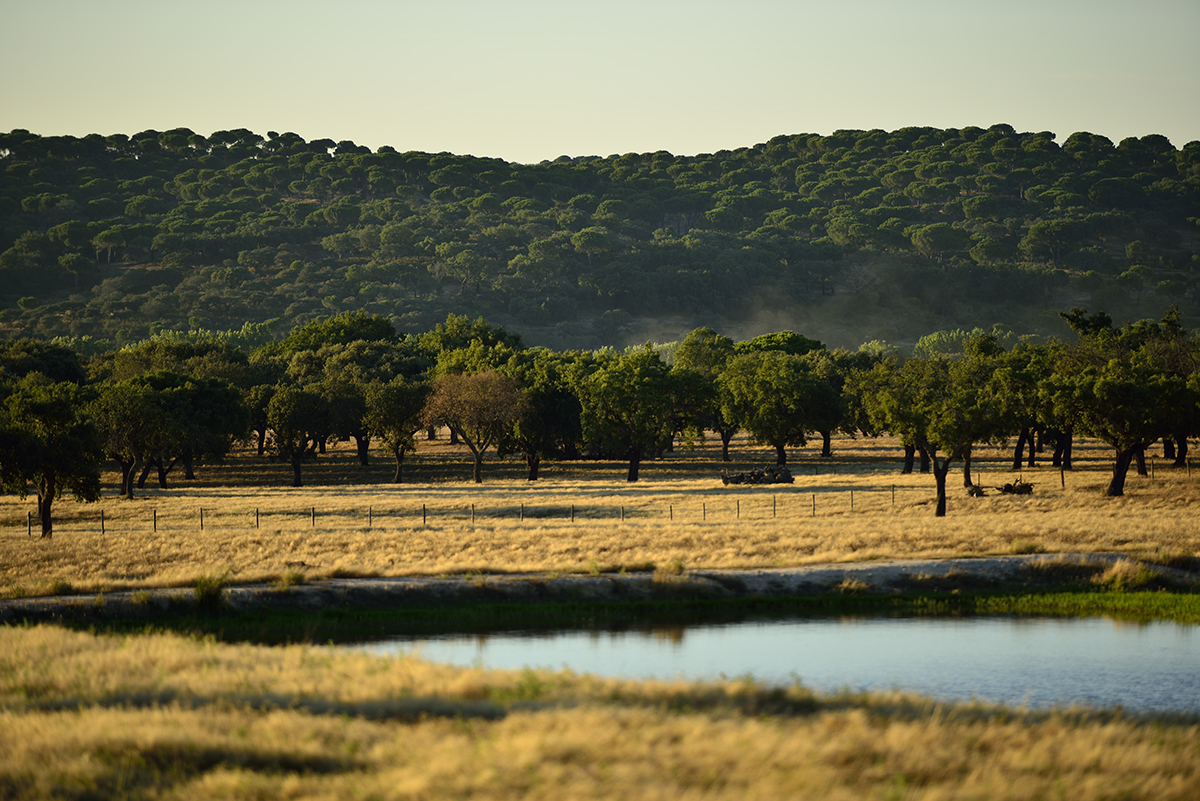 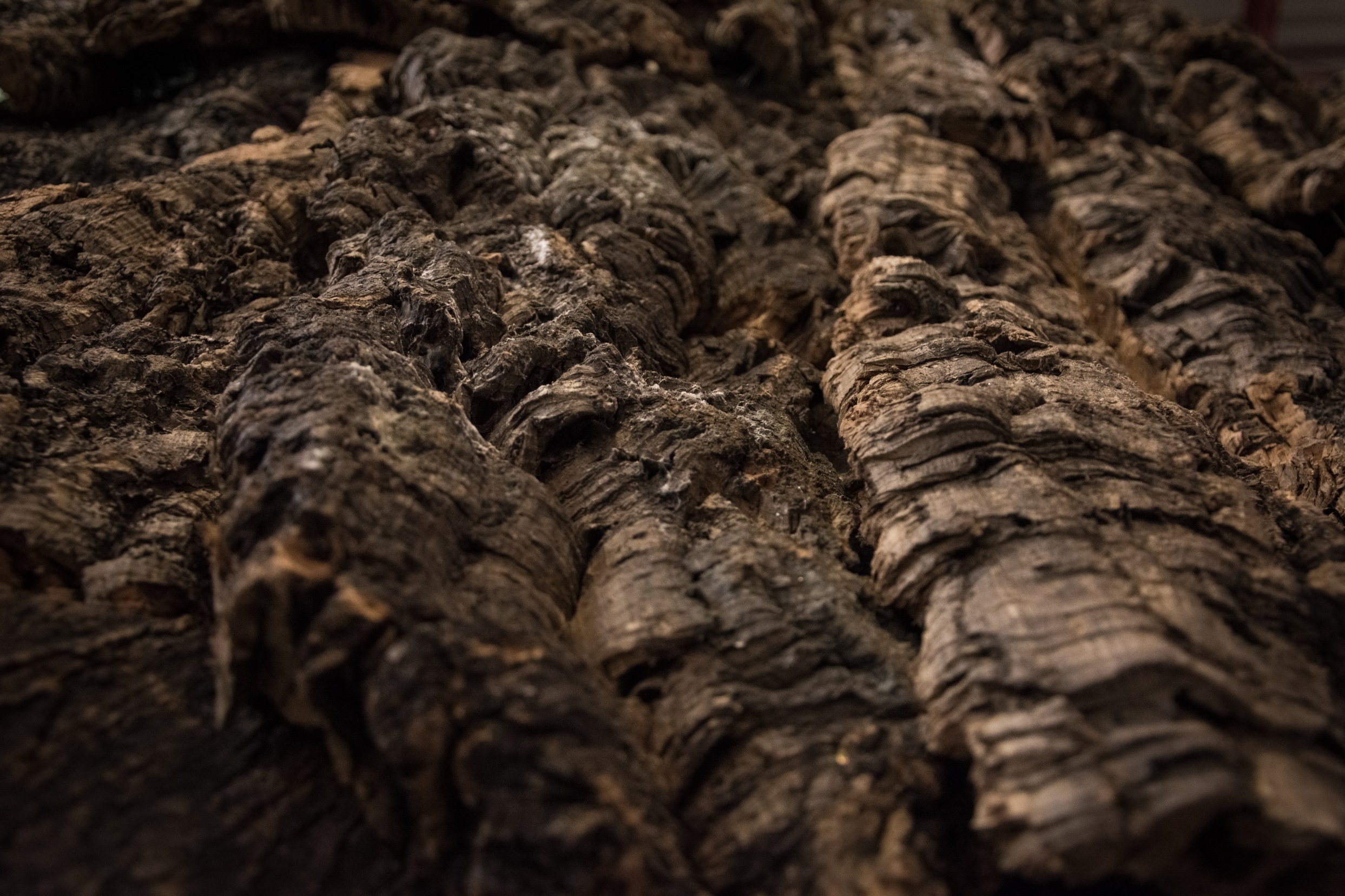 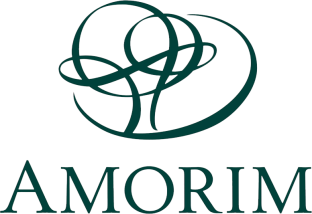 ESTAMOS 
APENAS A COMEÇAR…
Muito
Obrigado!

Francisco Carvalho
www.amorim.com